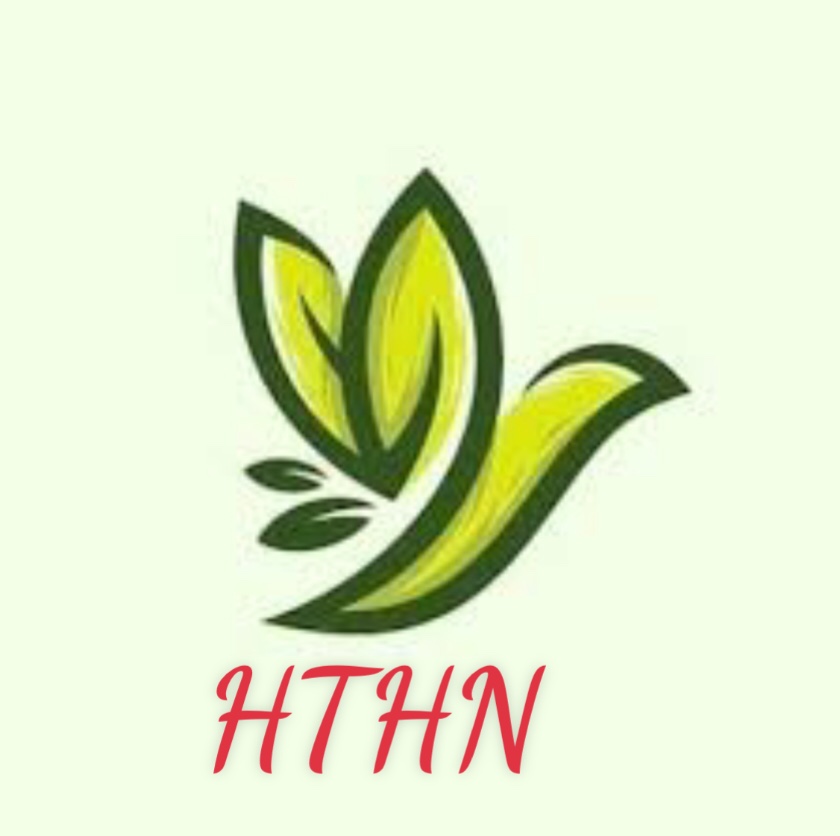 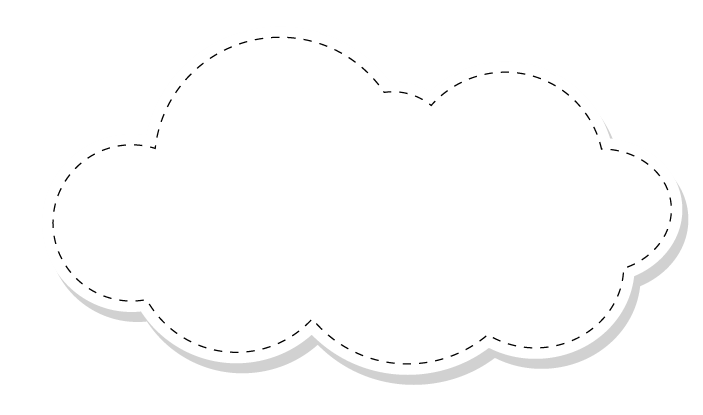 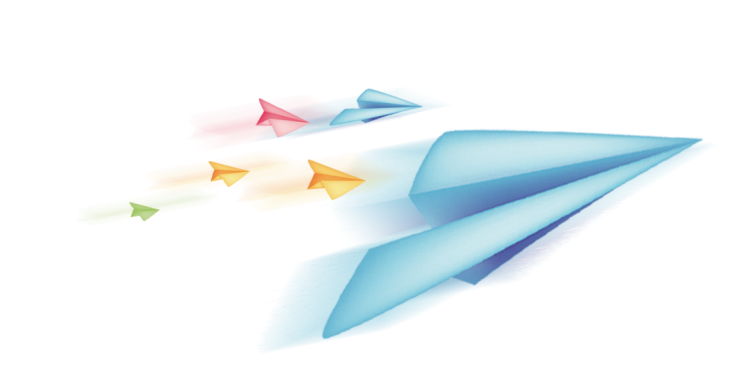 Chào mừng các em đến với 
tiết Tiếng Việt
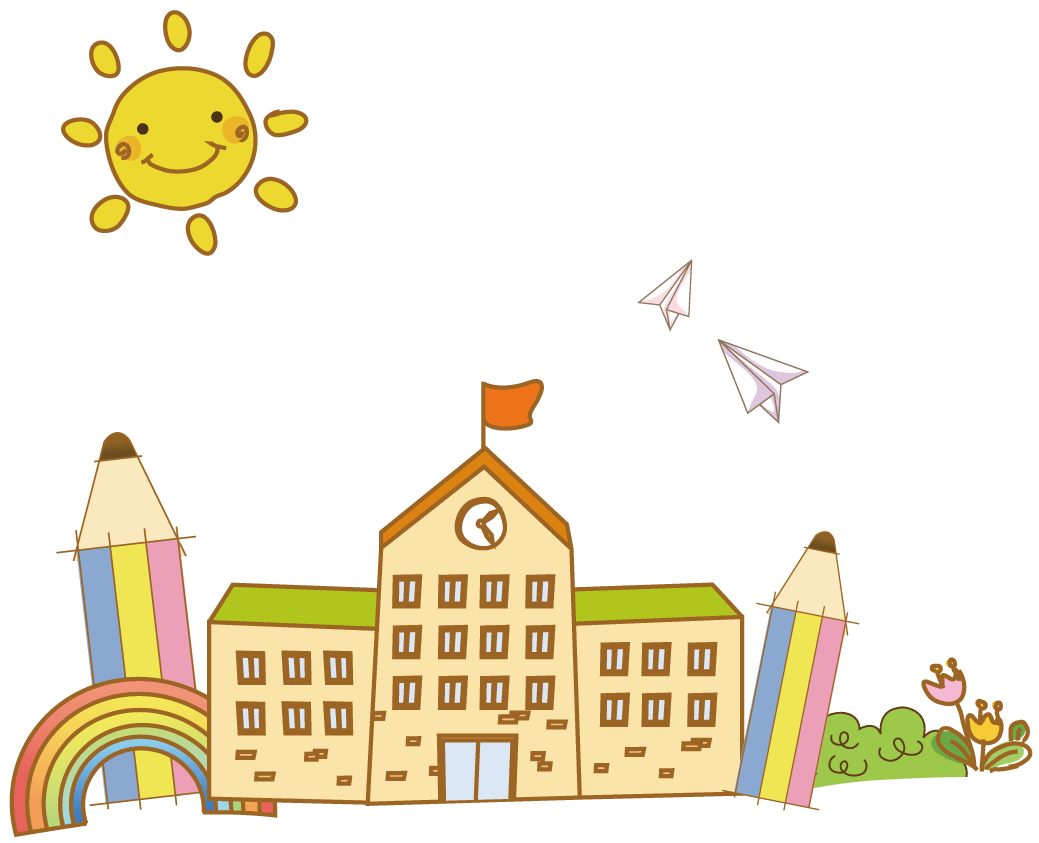 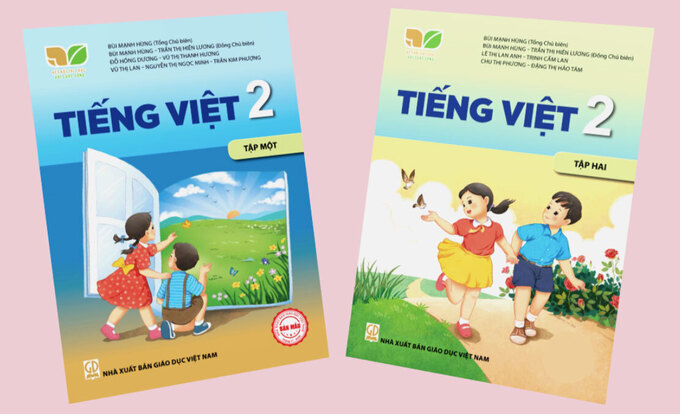 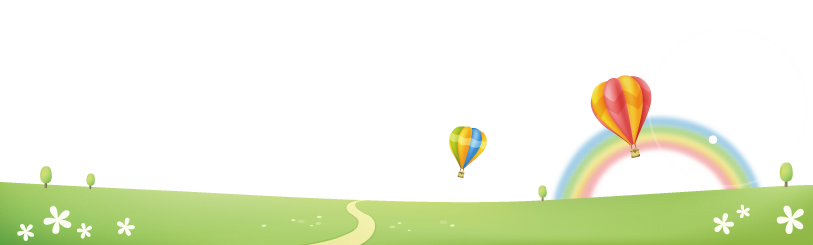 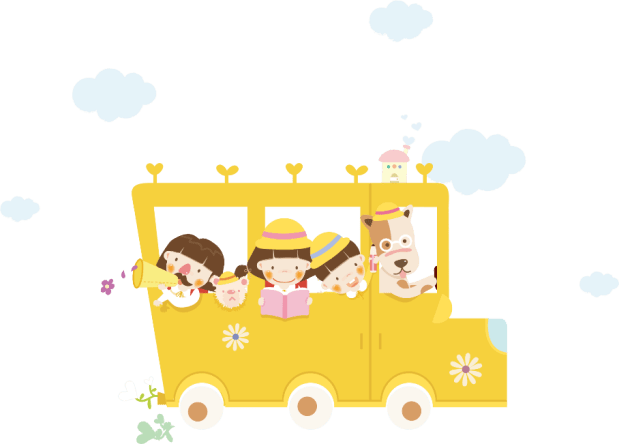 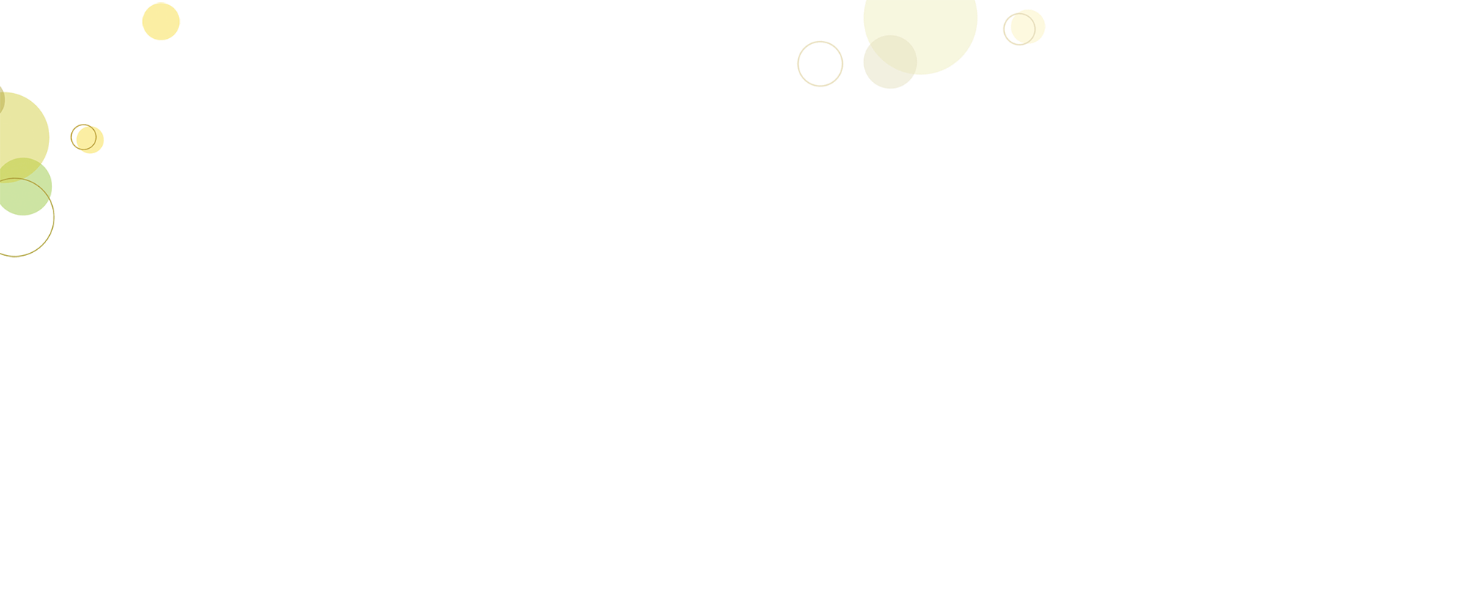 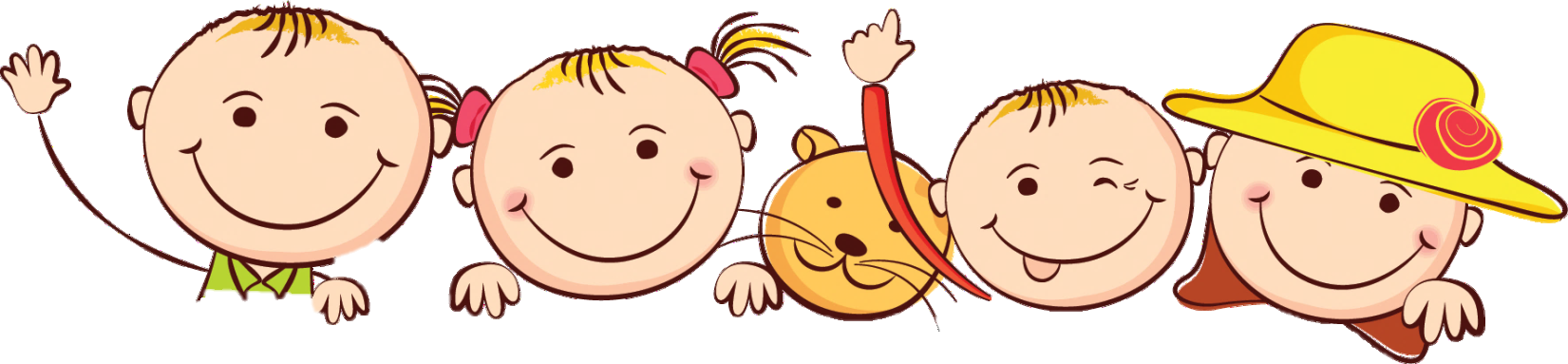 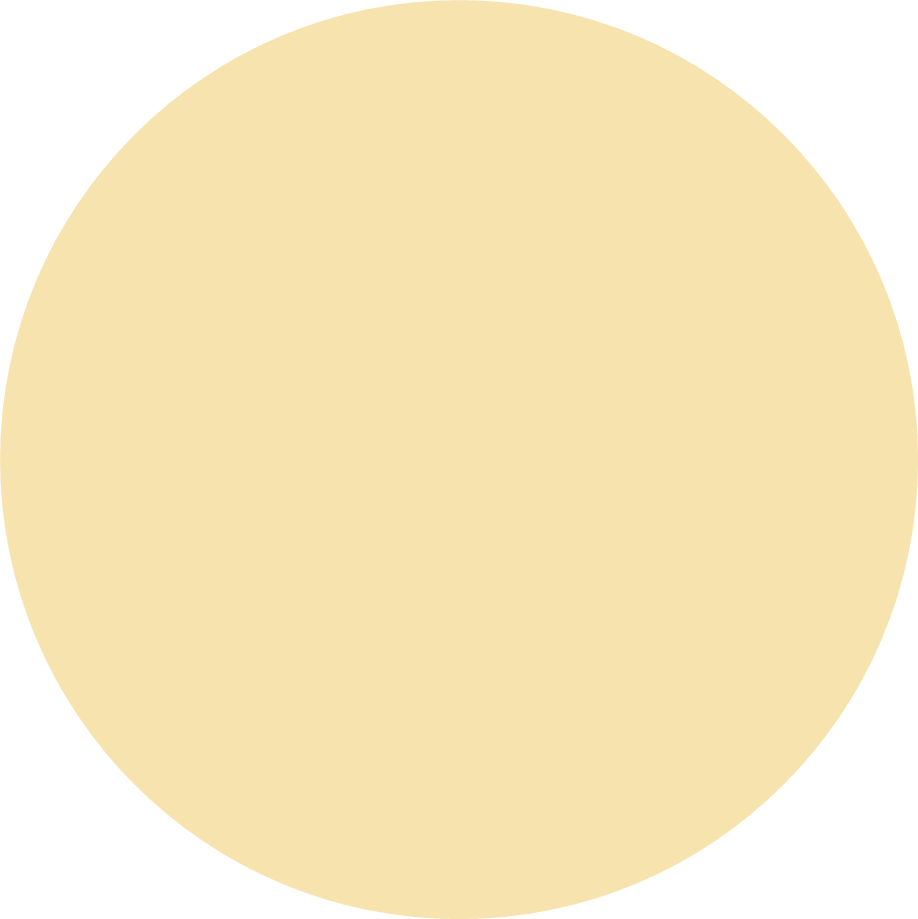 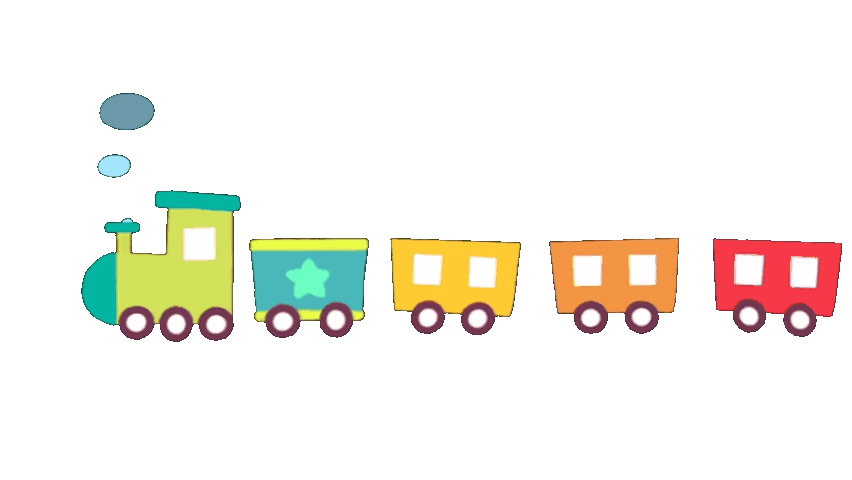 Khởi động
Thứ sáu ngày 20 tháng 9 năm 2024
Tiếng Việt
Bài 4. Làm việc thật là vui (Tiết 5)
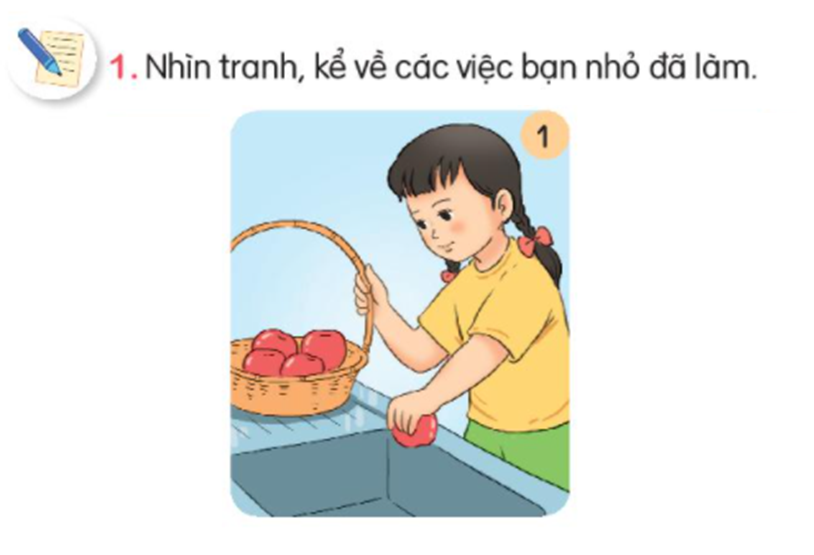 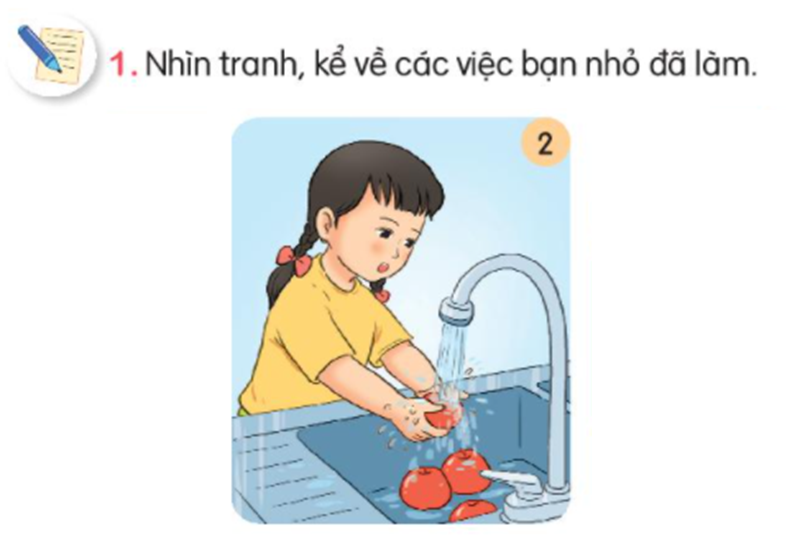 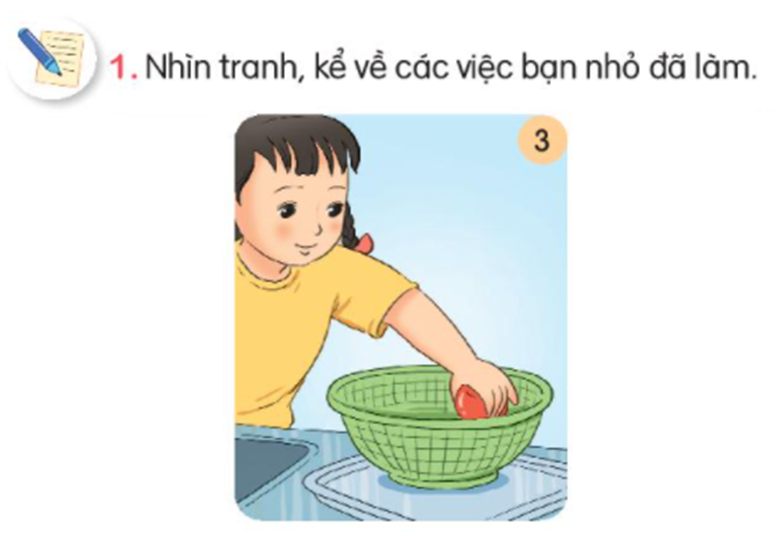 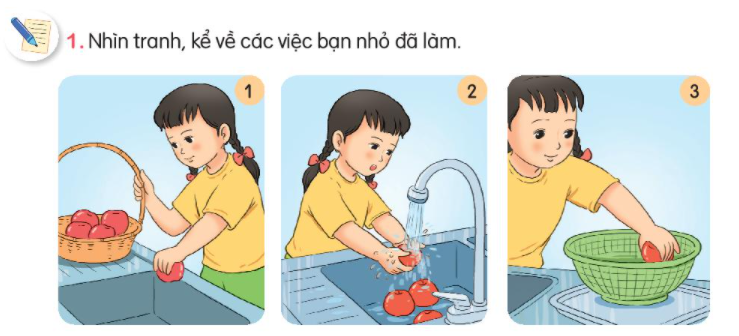 2. Viết 2 - 3 câu kể về một việc em đã làm ở nhà.
G: 
- Em đã làm được việc gì?
Em làm việc đó thế nào?
Nêu suy nghĩ của em khi làm xong việc đó.
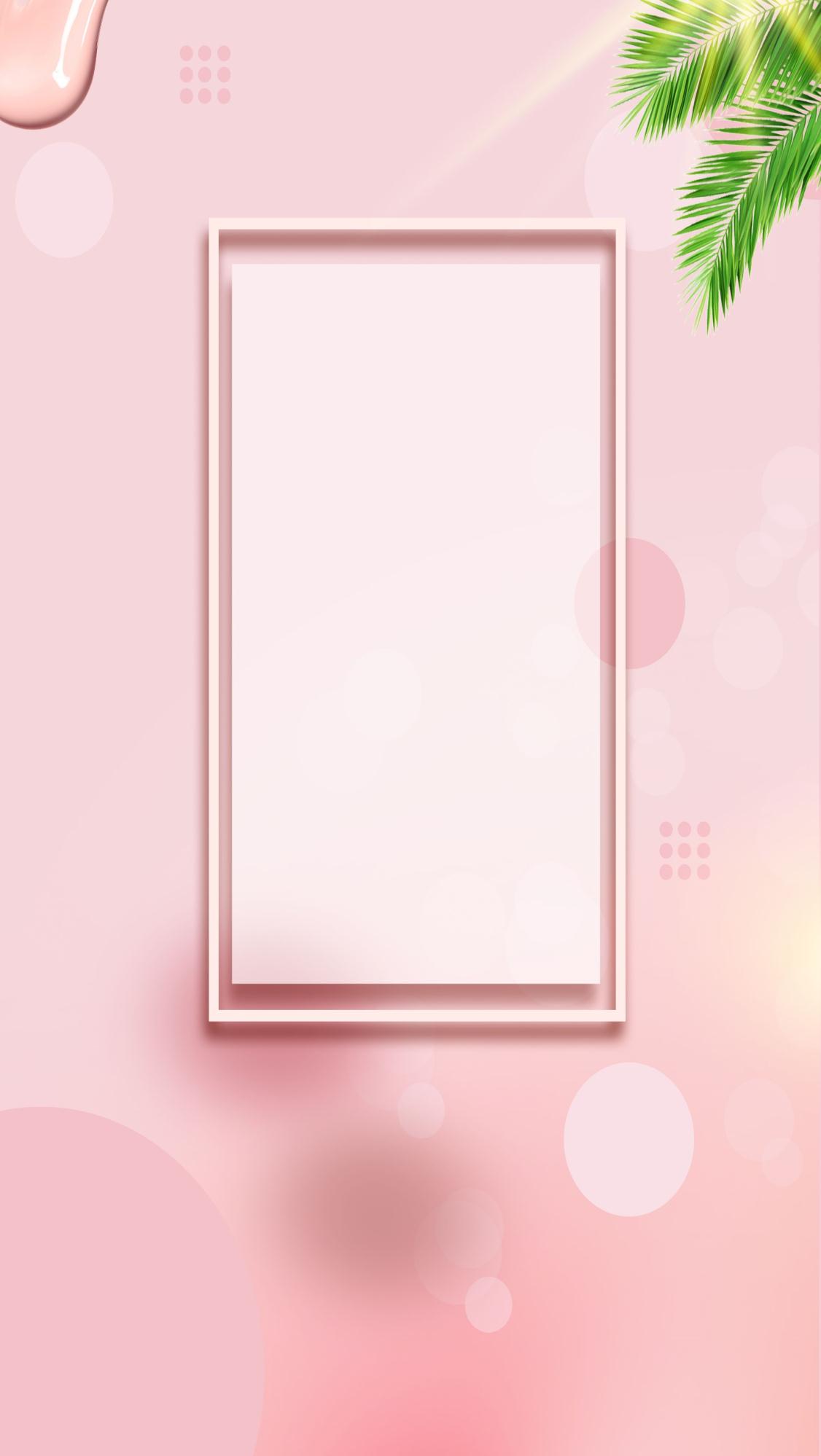 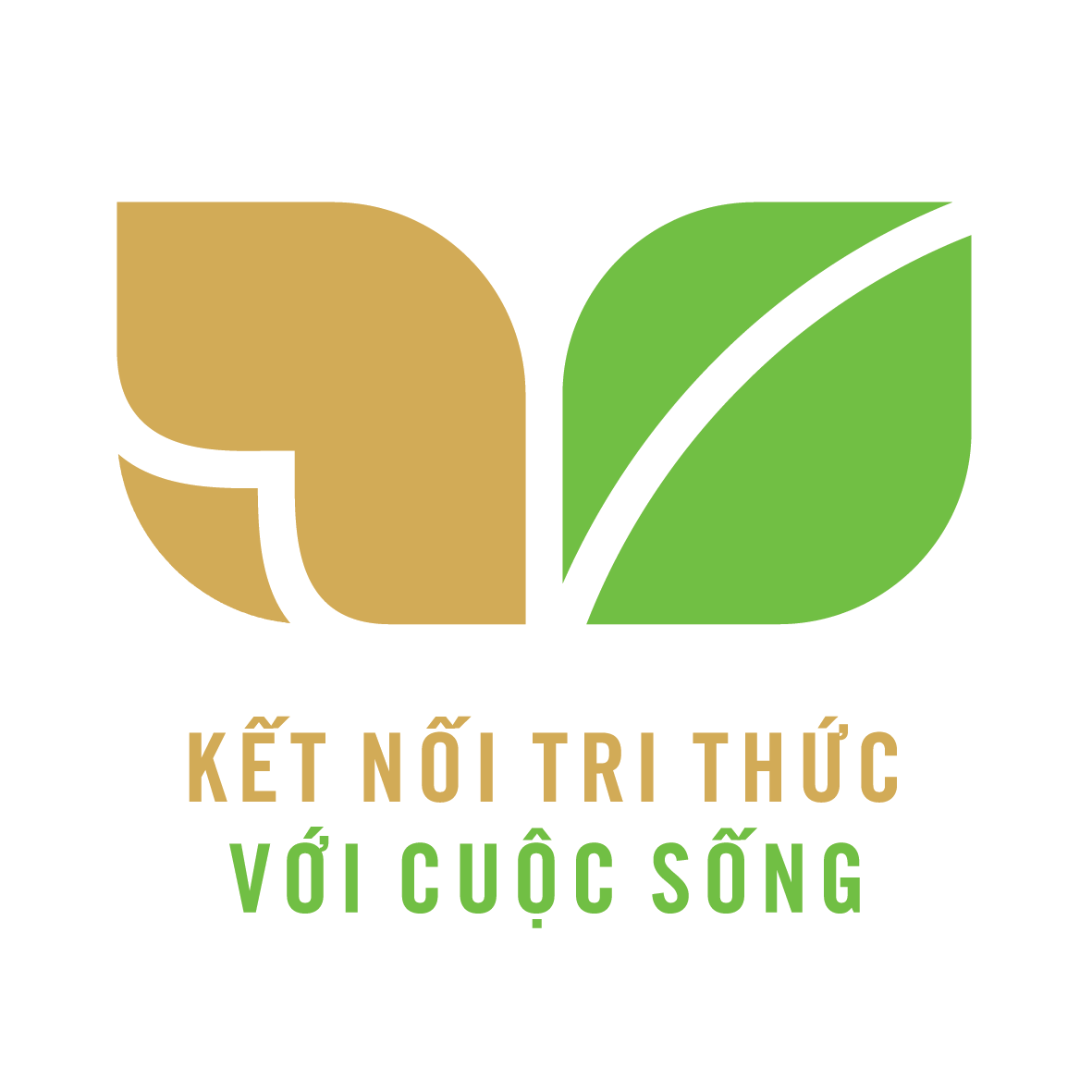 CỦNG CỐ BÀI HỌC
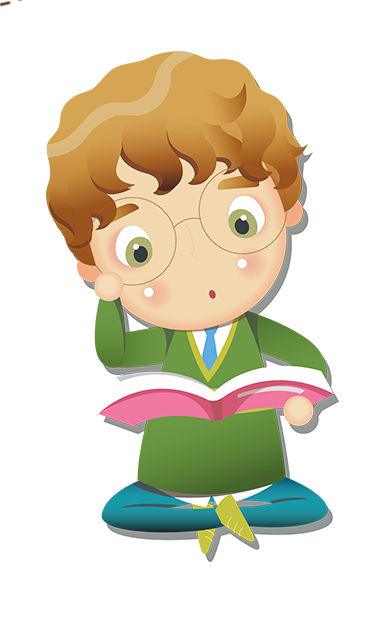 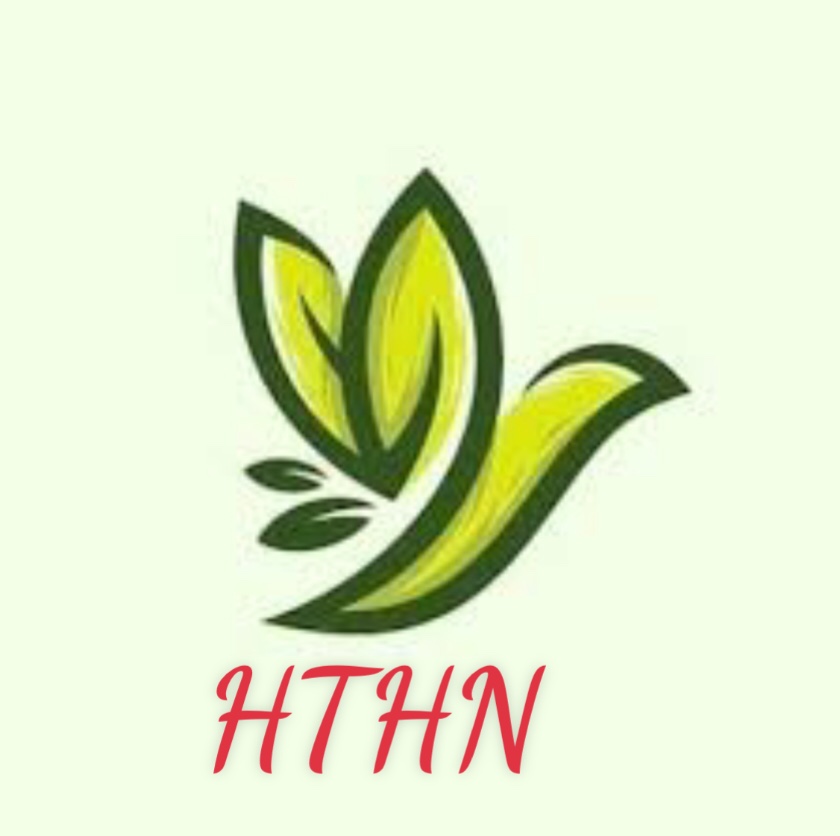